Цифровые следы сетевого взаимодействия сотрудников образовательной организации
Смирнова Мария Алексеевна,заместитель директора по информатизации образовательного процесса ГБОУ Школа № 777, Москва
m.a.smirnova@school777.ru
Примеры вопросов для оценки информатизации школы в национальных инструментах оценки
Сколько ученических компьютеров есть в школе?
 Сколько учеников приходится на один компьютер?
 Сколько в школе интерактивных досок ?
 Сколько учителей прошли повышение квалификации в области ИКТ?
 Какова пропускная способность интернет-канала?
Сколько учителей имеют дома доступ к компьютеру?
Наша школа
ШО 2
ШО 1
ШО 3
ШО 4
11 зданий

2200 обучающихся:

1424 - школьников

776 - дошкольников
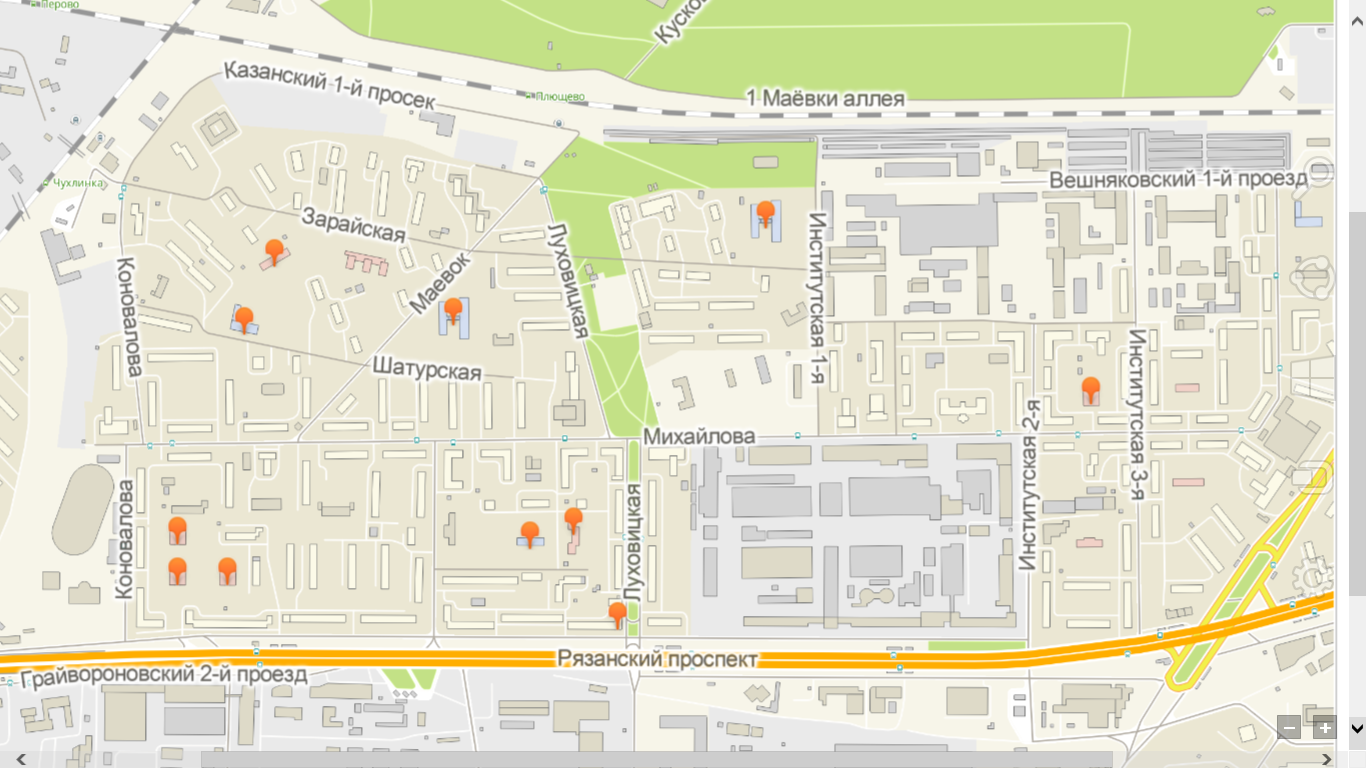 ДО 2
ДО 3
ДО 1
Задачи исследования
Оценка состояния информатизации комплекса по направлениям:
Мониторинг процесса внедрения школьной информационно-образовательной среды в практику сетевого взаимодействия сотрудников.
Выявление дефицитов и рассогласований в управлении школой 
	в целом, в деятельности методических объединений школы.

3. 	Выявление групп сотрудников, готовых стать тьюторами в сетевом сообществе практики.
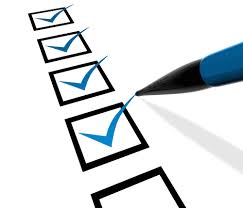 Объект и предмет исследования
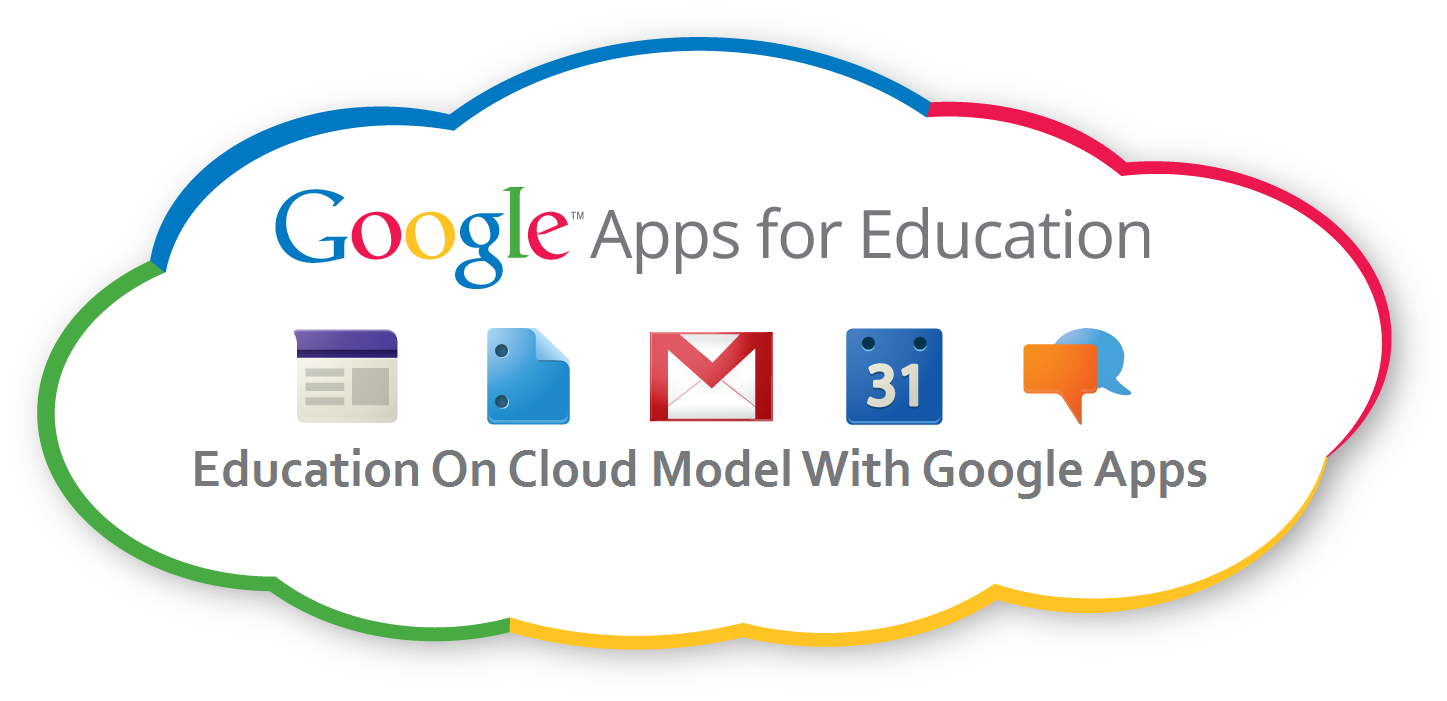 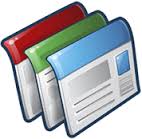 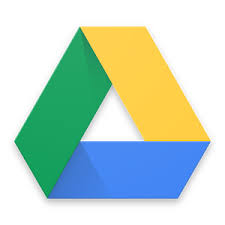 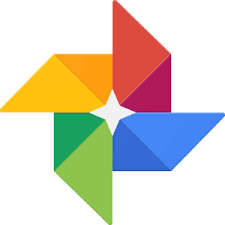 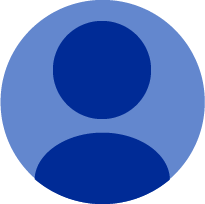 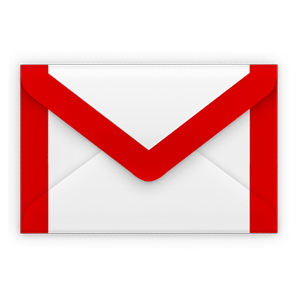 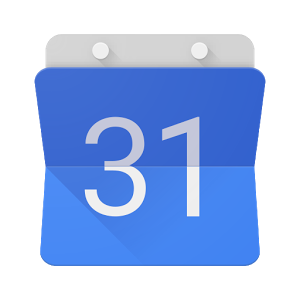 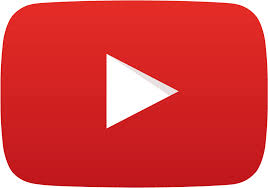 О каких данных идет речь?
Учителей: 100
Учащихся: 1000
Записей в год: 10 000 000
Записей о действиях с документами в год: 1 000 000
Дорожная карта информатизации
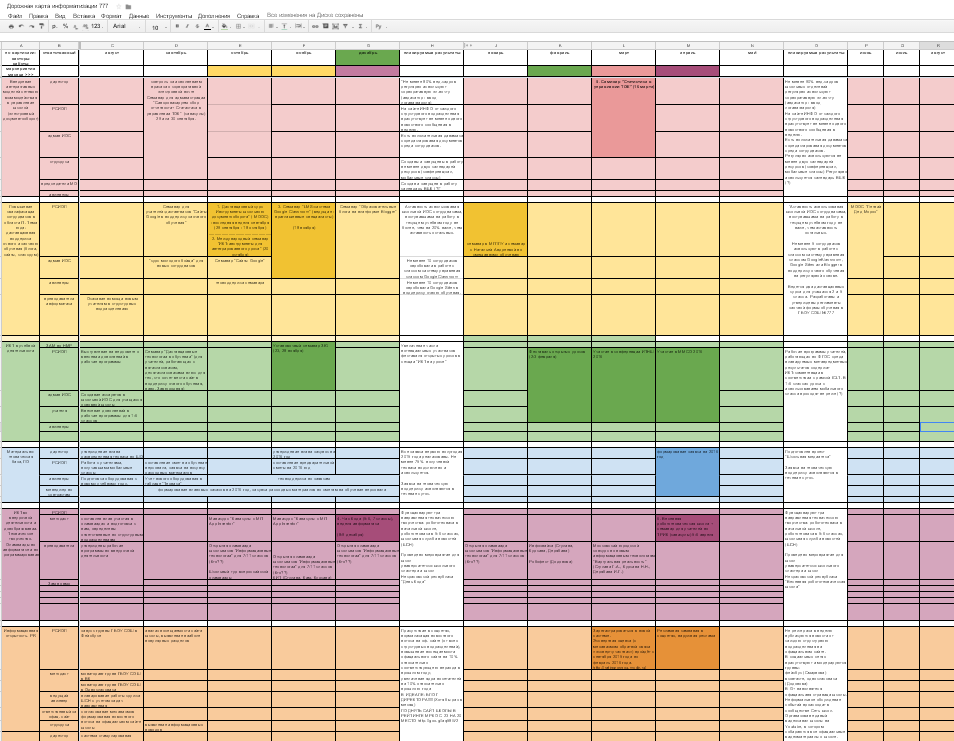 Электронный документооборот
Повышение IT-квалификации
ИКТ в учебной деятельности
Материально-техническая база
ИКТ во внеурочной деятельности
Информационная открытость
Мониторинг внедрения ИОС
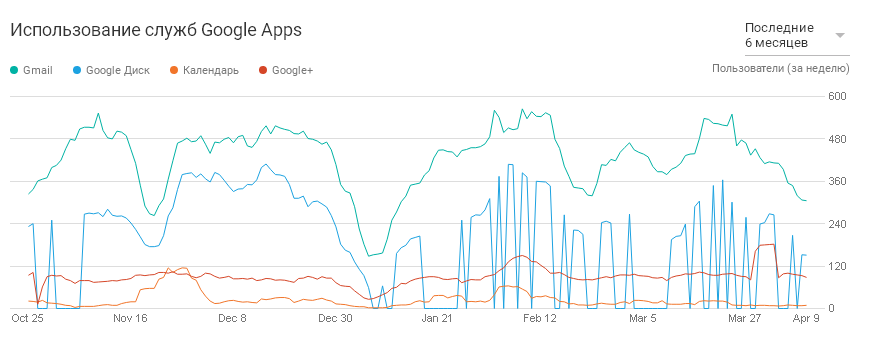 Мониторинг документооборота
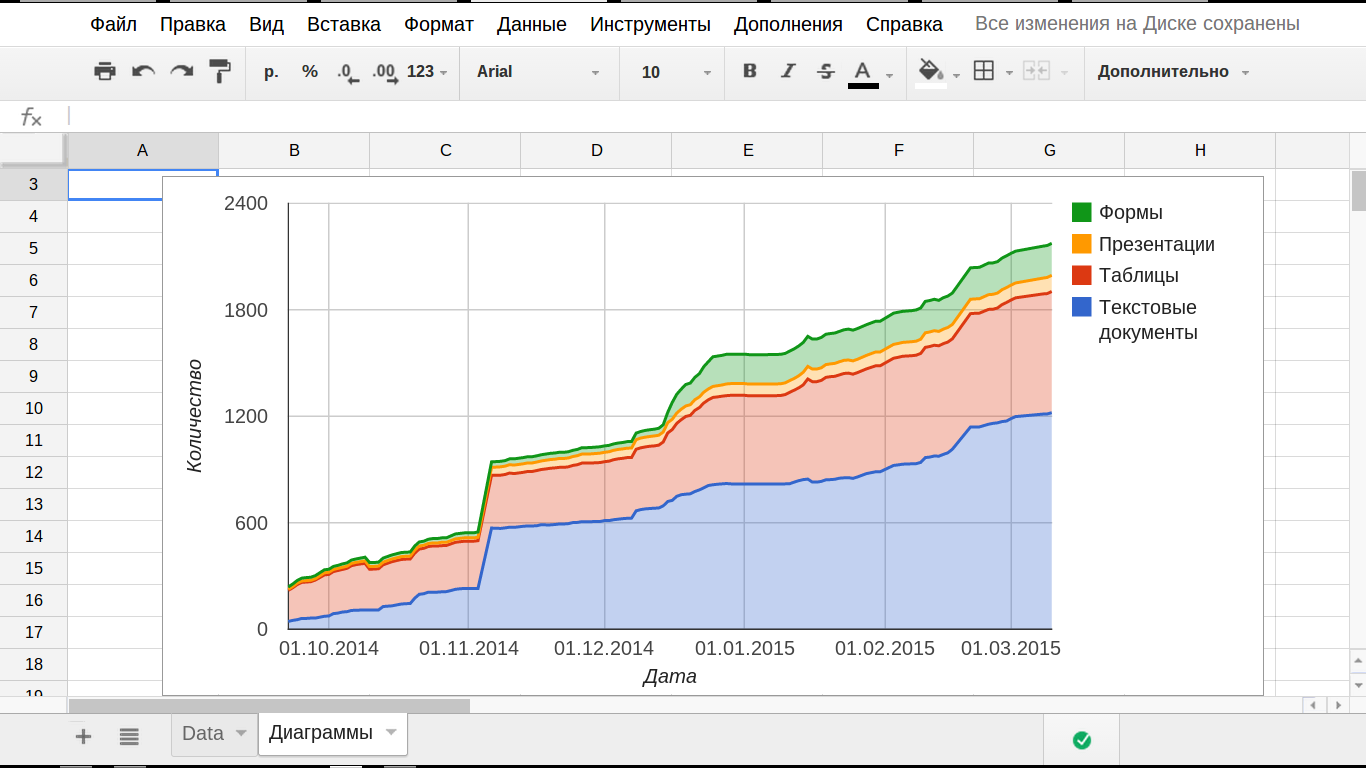 Оценка эффективности образовательных событий
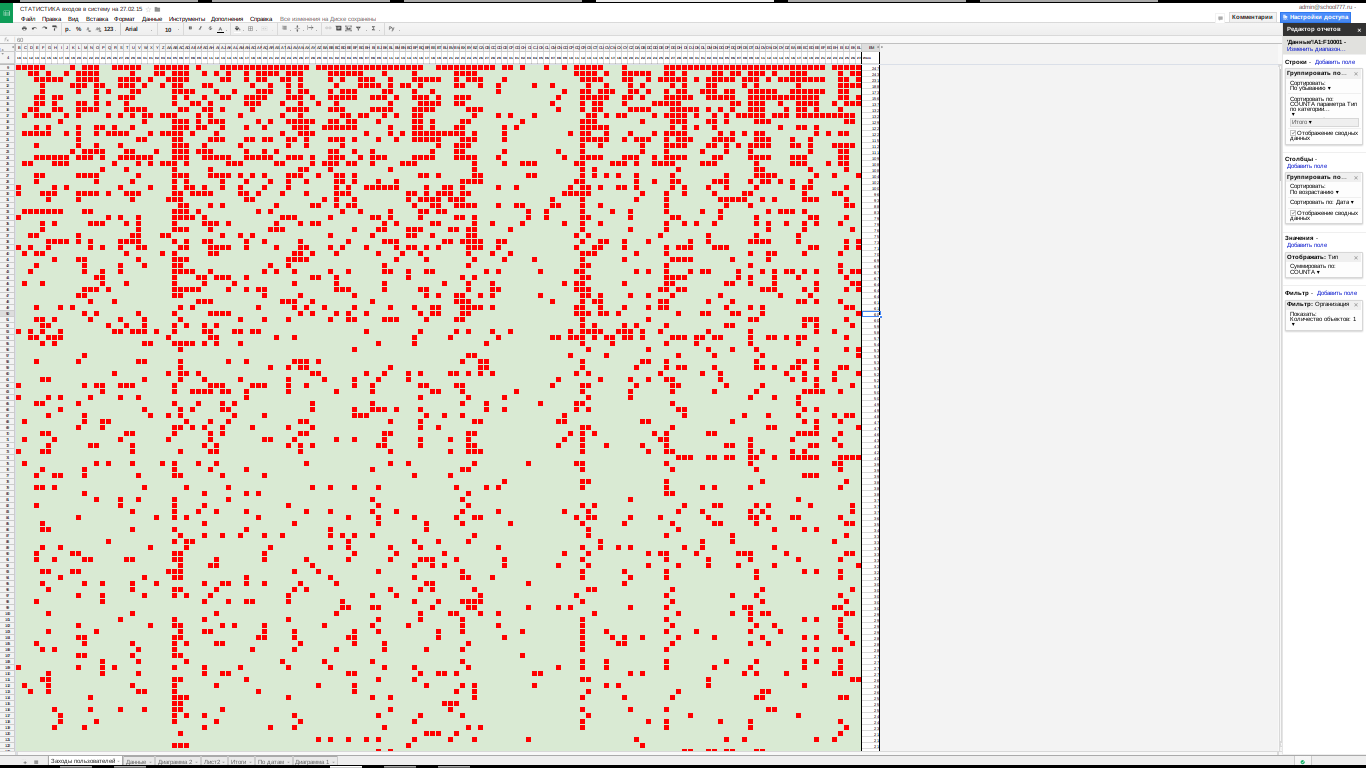 Пользователи
Образовательное событие
Новогодние каникулы
Кластеризация коллектива (принятие инновации)
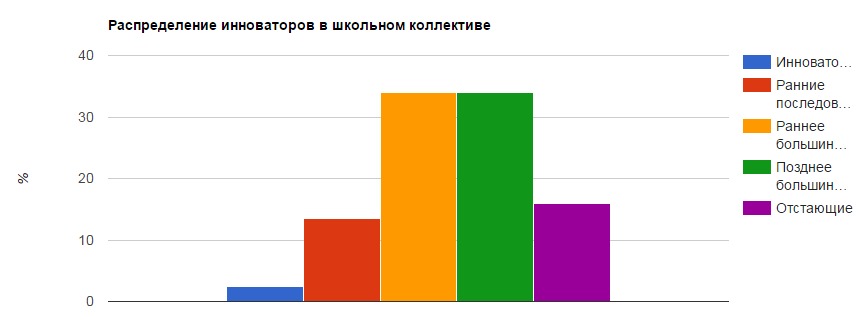 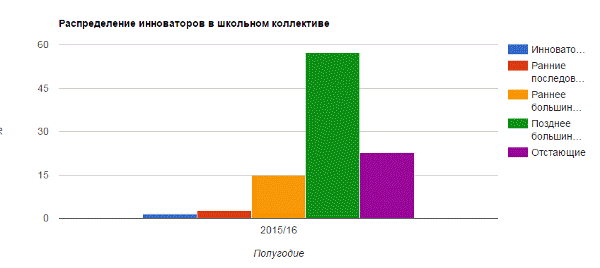 Социальный капитал организации
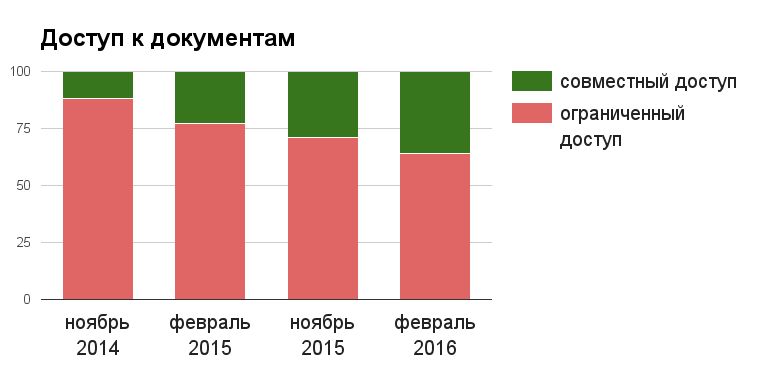 Формальная и неформальная структура
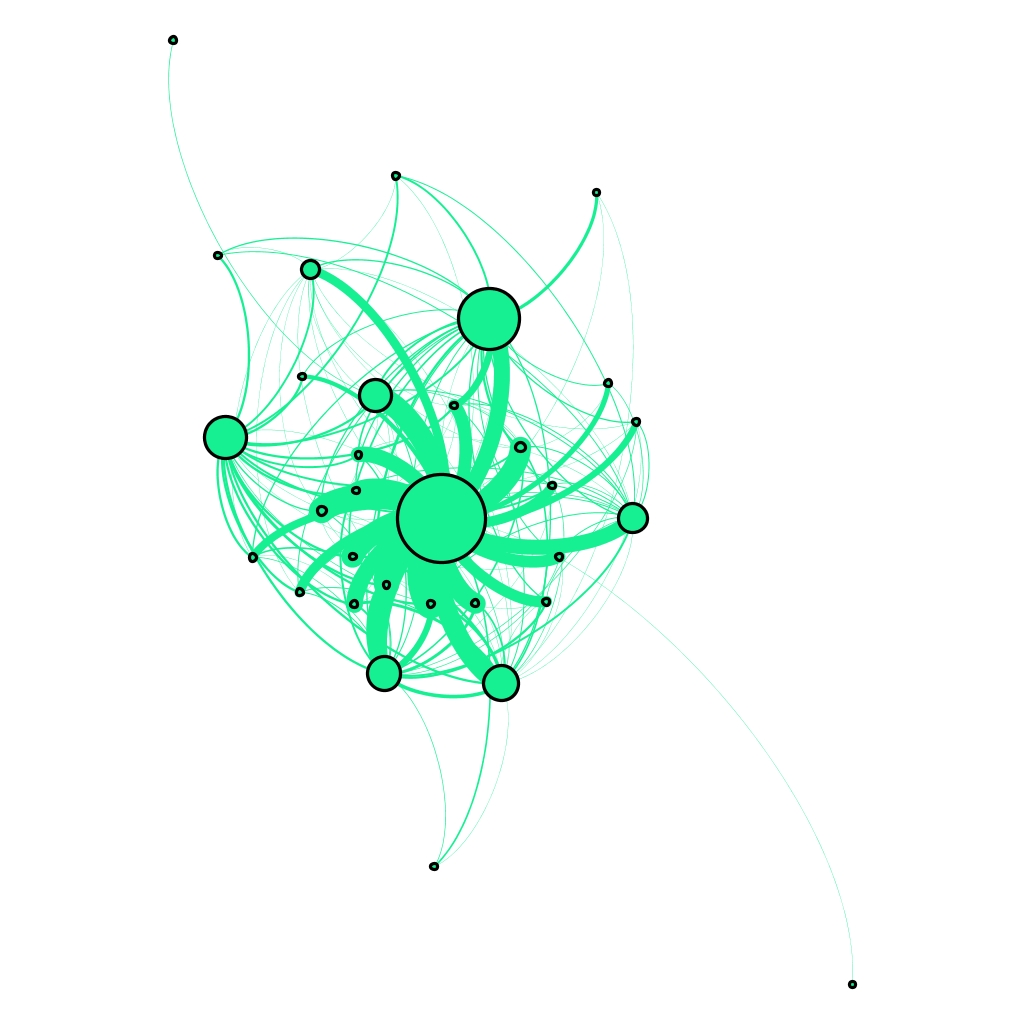 Завуч начальной школы
Руководитель психологической службы
Учитель начальных классов
Руководитель детского сада
Учитель начальных классов
Связи в методических сообществах
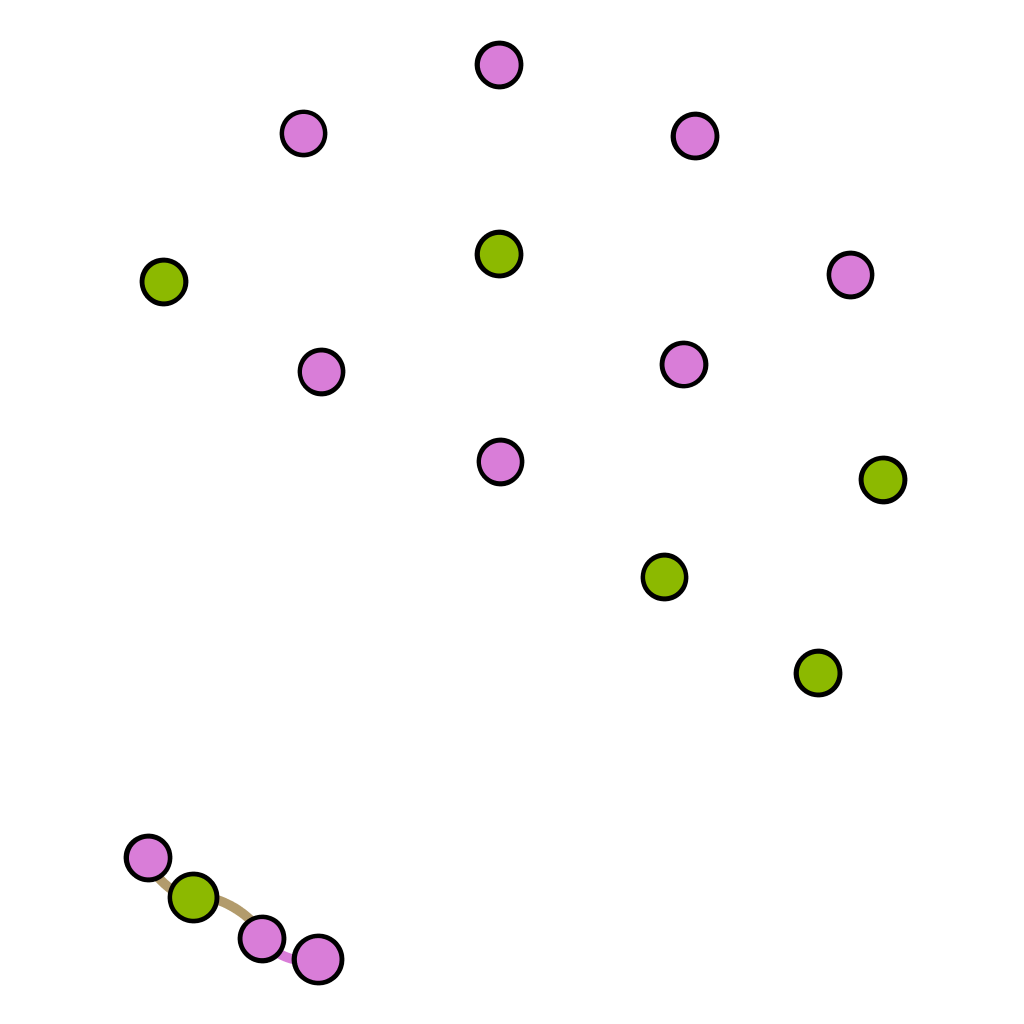 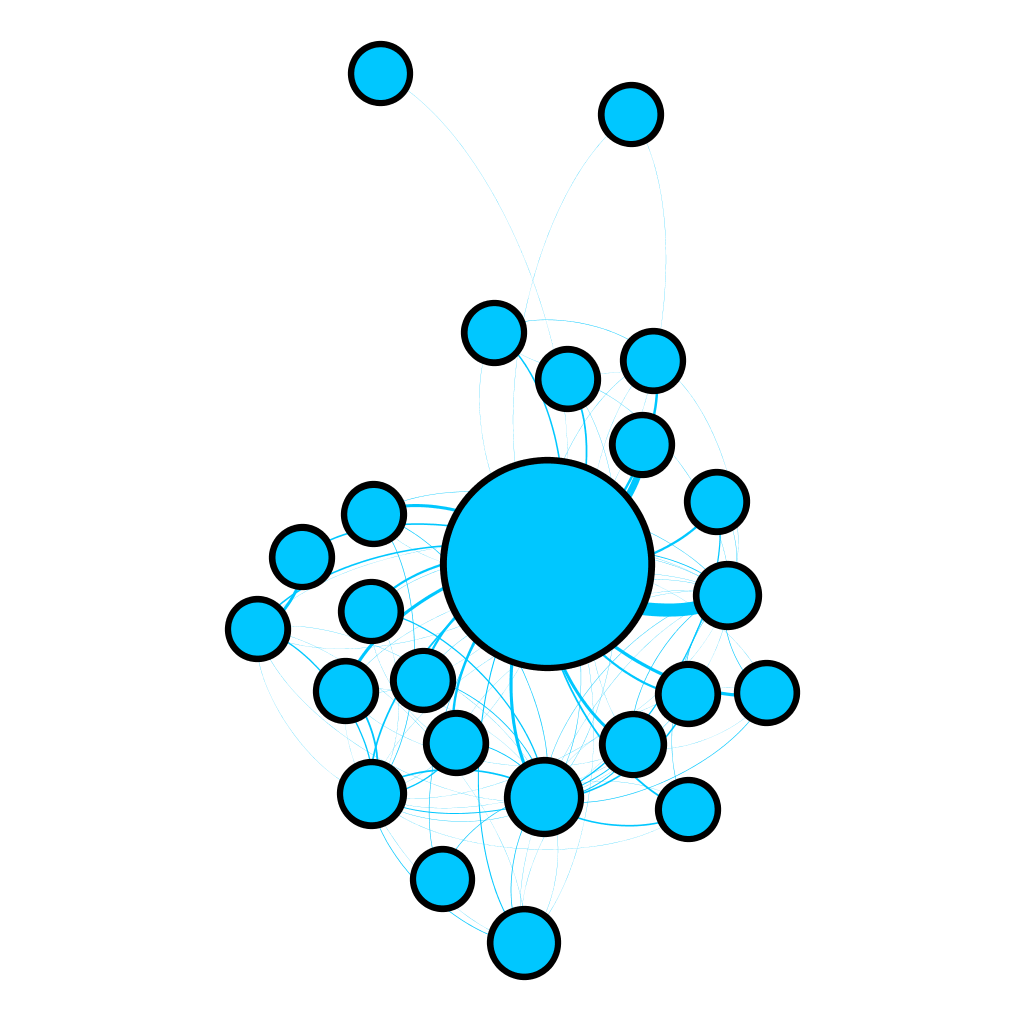 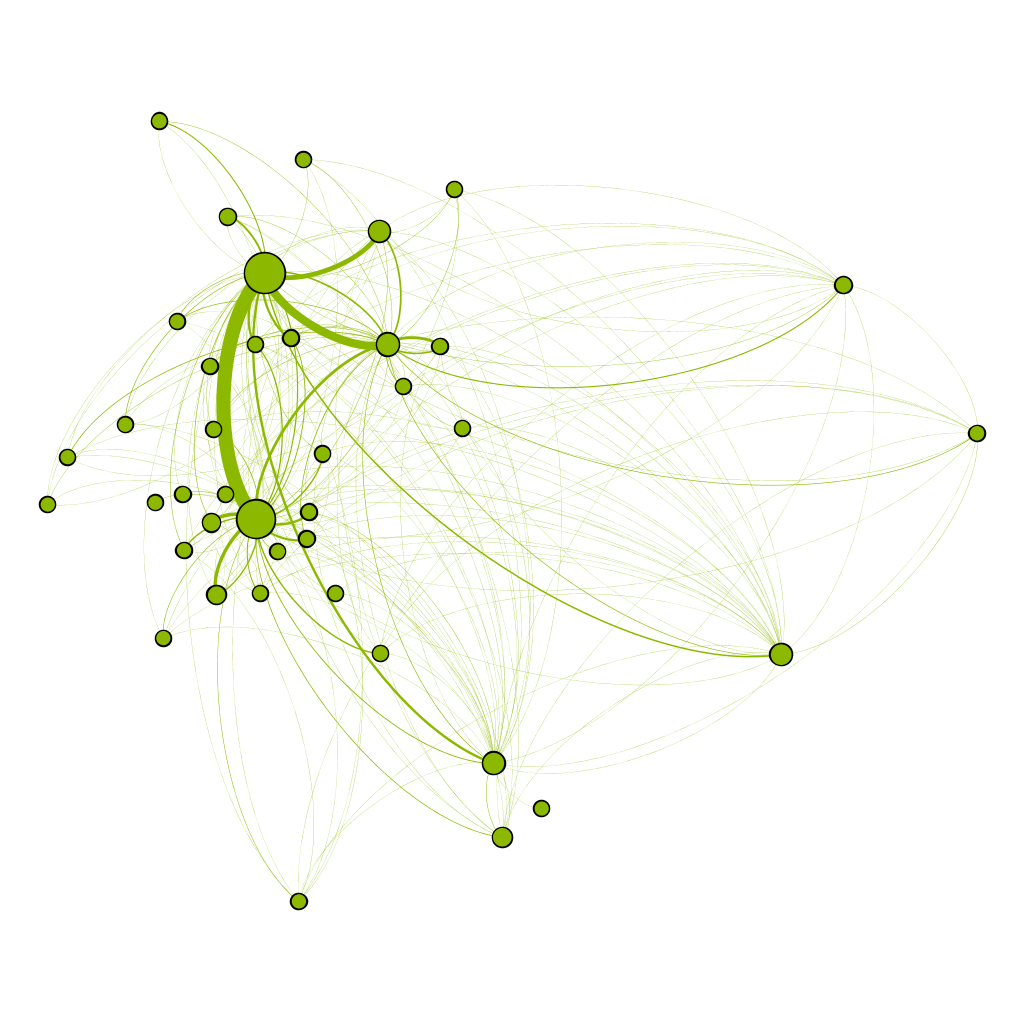 Публикации, выступления по теме
Анализ данных в работе образовательной организации [Электронный ресурс] // Cеминар в ГБОУ Школа № 777 [сайт]. URL: https://sites.google.com/a/school777.ru/bigdata2016/
 Патаракин Е.Д., Ярмахов, Б.Б. Смирнова М.А.. Моделирование развития сообщества практики в информационной среде школы на основе данных учебной аналитики [Электронный ресурс] // Доклады Круглого стола «Модернизация образования: педагогические проблемы применения интернет-технологий» (ноябрь 2015). URL: http://met.emissia.org/offline/2015/met034_files/met034.pdf
 Пульт управления школой [Электронный ресурс] // Проект для конкурса КИвО-2015 [сайт]. URL: https://sites.google.com/site/2015kivo/
 Школьная ИОС как инструмент управления образовательным комплексом [Электронный ресурс] // Семинар в ГБОУ Школа № 777 [сайт]. URL: https://sites.google.com/a/school777.ru/ios2015/